wedding photo booth rentals los angeles
https://sites.google.com/view/lucky-frog-photo-booth-photo/home
[Speaker Notes: https://sites.google.com/view/lucky-frog-photo-booth-photo/home
https://drive.google.com/drive/folders/1t_zmgeN-mgEWBWGJtgRWE8VCqtt2AhA1?usp=sharing
https://news.google.com/rss/search?q=photobooth+losangeles&hl=en-US&gl=US&ceid=US:en
https://drive.google.com/drive/folders/1M_pJjd52WWCRNXtzOOBoDb-LoeksGjkE?usp=sharing
https://drive.google.com/drive/folders/10RYBI5Vql-NiPDZV36Y6gyzdBEiH5x1b?usp=sharing
https://drive.google.com/drive/folders/1fxgjWcGJKx0a6d1euqchTRliUF8kcmIR?usp=sharing
https://drive.google.com/drive/folders/1YINDTy2Y6zCO6Gicjv4D1RuhEcIqq0I_?usp=sharing
https://drive.google.com/file/d/1ps0YxETqGpR672vJzEY7RsZl-xLSbp7O/view?usp=sharing
https://drive.google.com/file/d/1Y3Lu8E5vh9PKPyO0ra7o_yY66o-jAcls/view?usp=sharing
https://drive.google.com/file/d/1vngbrpWREVBaLWEIL3e3af-xNv2hKlvK/view?usp=sharing
https://drive.google.com/file/d/11S0ptsRhnROI10iZA0JaqLvABgh2KNlx/view?usp=sharing
https://docs.google.com/spreadsheets/d/1634UHFsojPFiuzu-pmBBn5rvcmoQMc65t51h4MoBaM0/edit?usp=sharing
https://docs.google.com/spreadsheet/pub?key=1634UHFsojPFiuzu-pmBBn5rvcmoQMc65t51h4MoBaM0
https://docs.google.com/spreadsheets/d/1634UHFsojPFiuzu-pmBBn5rvcmoQMc65t51h4MoBaM0/pubhtml
https://docs.google.com/spreadsheets/d/1634UHFsojPFiuzu-pmBBn5rvcmoQMc65t51h4MoBaM0/pub
https://docs.google.com/spreadsheets/d/1634UHFsojPFiuzu-pmBBn5rvcmoQMc65t51h4MoBaM0/view
https://docs.google.com/forms/d/1STjQSoZkunTfxcutYh1wENJ4QszQNm7gLIeGnffralU/edit?usp=sharing
https://docs.google.com/drawings/d/1VwqLh9XmGdtbJd9ztUu1P50gdIx2zTWqh2yOcNWI8e8/edit?usp=sharing
https://drive.google.com/file/d/1QpTiTGFtM9xqrHFr3NrlOHazlavUN-IZ/view?usp=drivesdk
https://sites.google.com/view/roamingphotoboothnewportbeach/home
https://docs.google.com/document/d/1_b1KrdH8c_MN-XpJnwIqtztSPRE_woRMkJBmvJi4byc/edit?usp=sharing
https://docs.google.com/document/d/1_b1KrdH8c_MN-XpJnwIqtztSPRE_woRMkJBmvJi4byc/pub
https://docs.google.com/document/d/1_b1KrdH8c_MN-XpJnwIqtztSPRE_woRMkJBmvJi4byc/view
https://docs.google.com/presentation/d/1QbkeTx3RJ1zyG634RkPtG_MQK154ACNRvCsoCQLS9nQ/edit?usp=sharing
https://docs.google.com/presentation/d/1QbkeTx3RJ1zyG634RkPtG_MQK154ACNRvCsoCQLS9nQ/pub?start=true&loop=true&delayms=3000
https://docs.google.com/presentation/d/1QbkeTx3RJ1zyG634RkPtG_MQK154ACNRvCsoCQLS9nQ/view
https://docs.google.com/presentation/d/1QbkeTx3RJ1zyG634RkPtG_MQK154ACNRvCsoCQLS9nQ/htmlpresent]
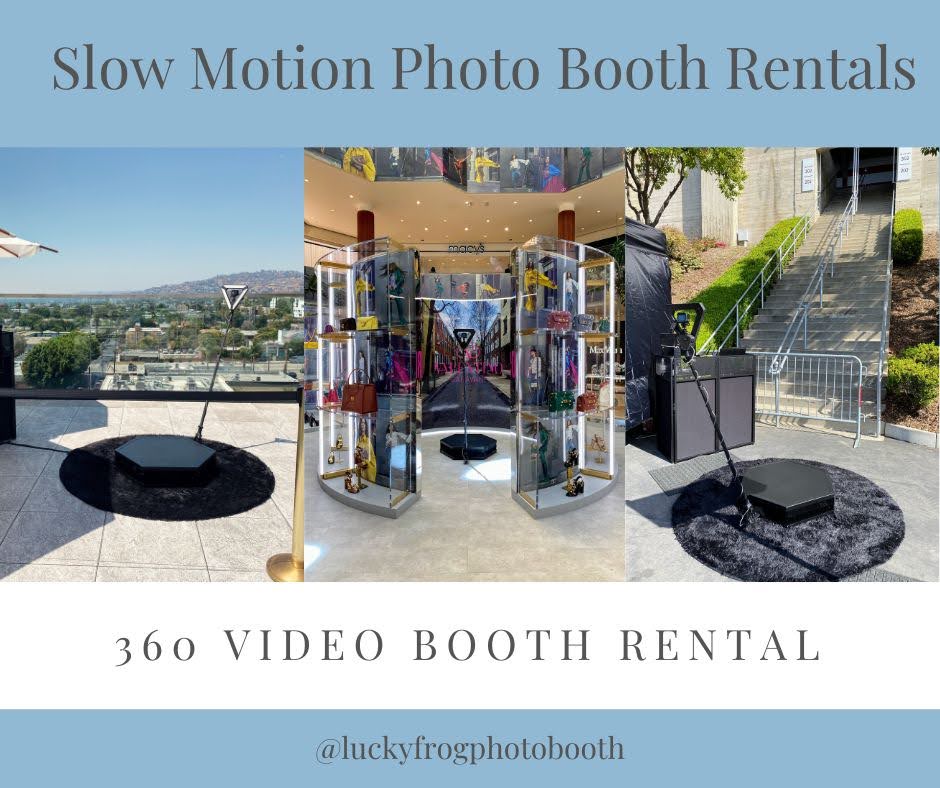 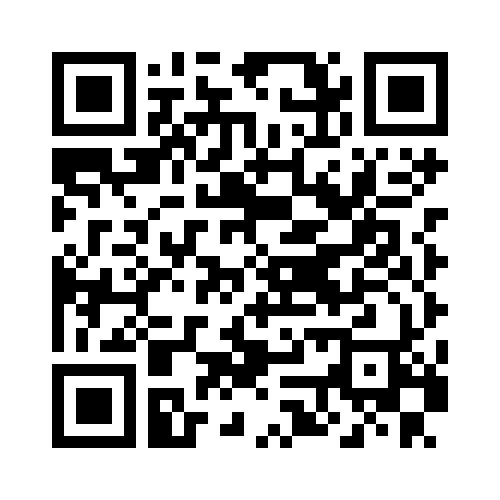 wedding photo booth rentals los angeles